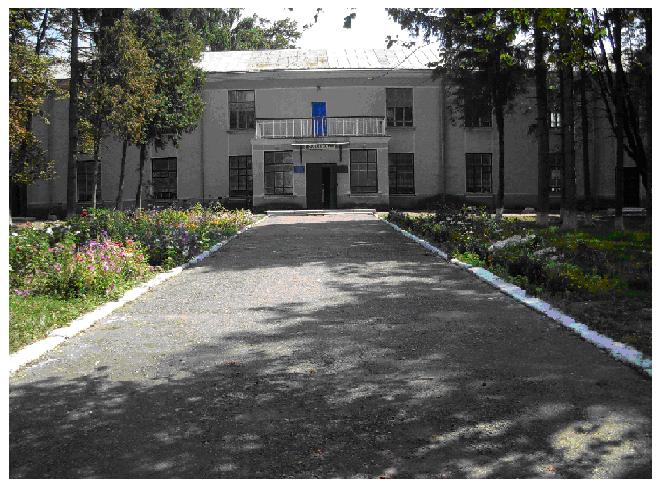 Подібнянська загальноосвітня школа
І – ІІІ ступенів
Маньківської районної ради
Черкаської області
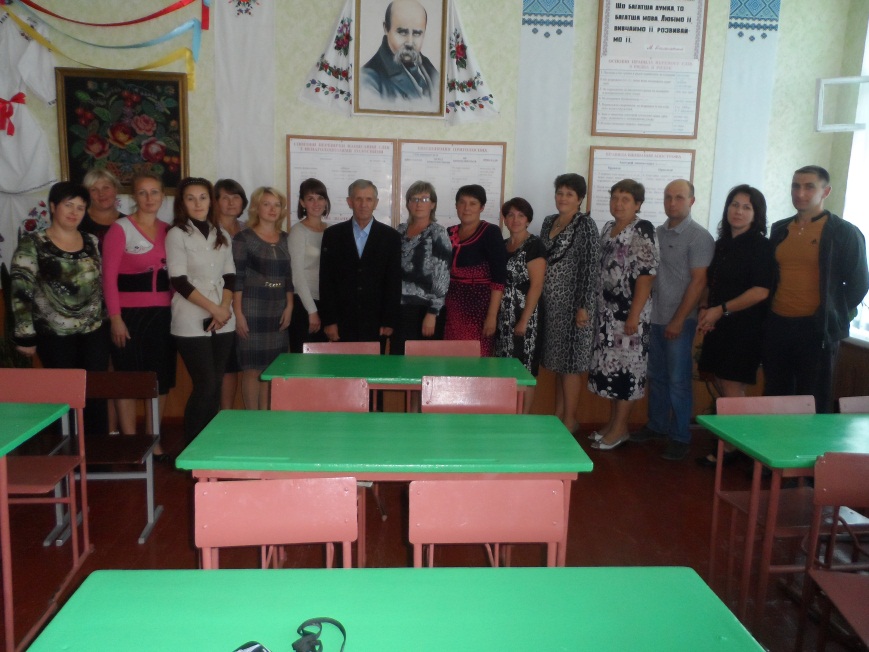 Педагогічна спадщина О.А.Захаренка в системі роботи навчального закладу
Слідами Сахнівського мрійника
Життя школи – то маленька історія держави, суспільства, в якому відбуваються великі зміни
                                                                 О.А.Захаренко
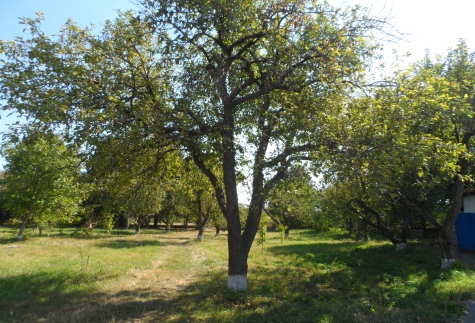 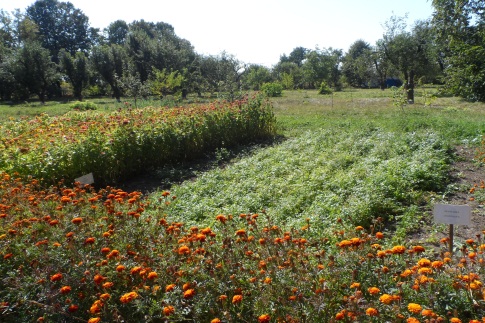 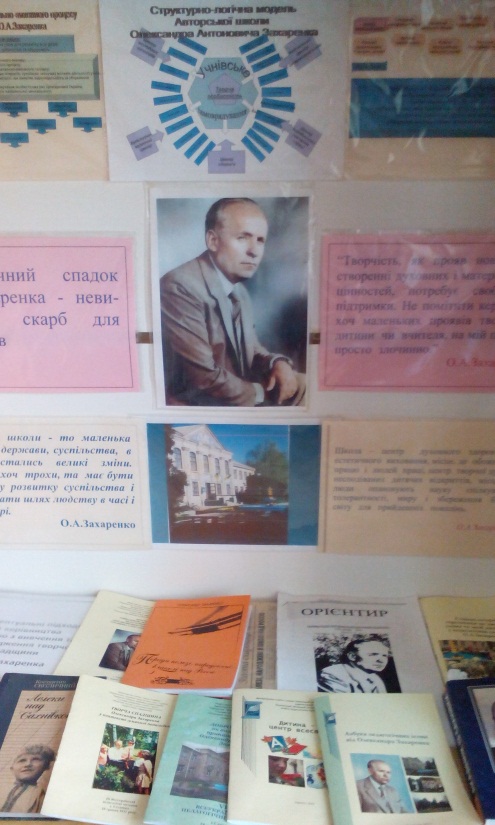 Яблуневий сад         (щороку учні 1 класу висаджують дерево)
Шкільні ділянки
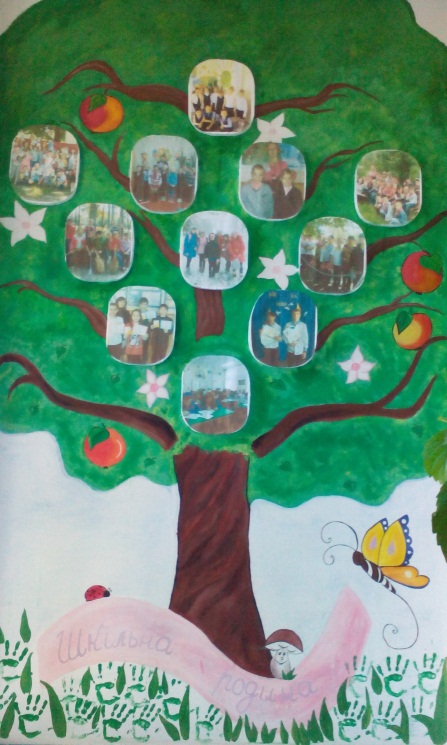 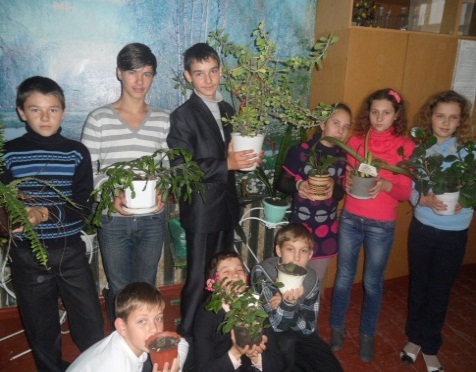 Зелена кімната
Куточок О.А. Захаренка
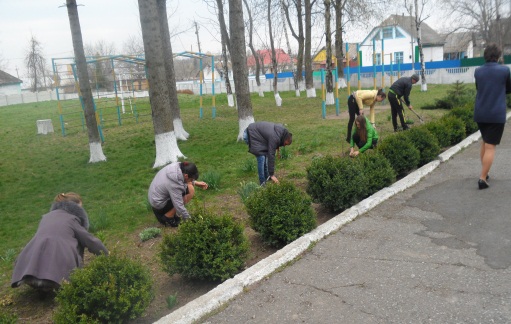 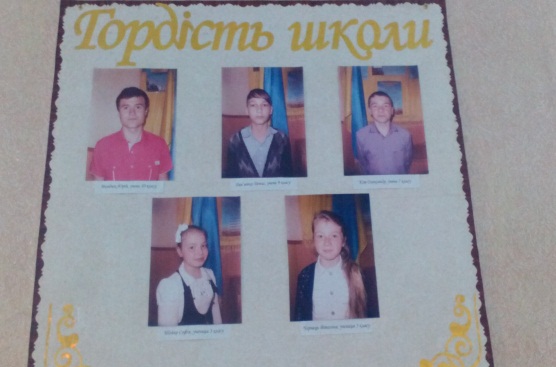 «Алея троянд»(випускники школи залишають на згадку про себе квіти)
Фотогалерея «Шкільна родина»
«Гордість школи»
Найбільше багатство людини – її здоров'я                                                                     О.А.Захаренко
З 2006 року Подібнянська ЗОШ І-ІІІ ступенів 
увійшла до районної мережі базових Шкіл сприяння здоров'ю.                                     Формуємо навички здорового способу життя через:
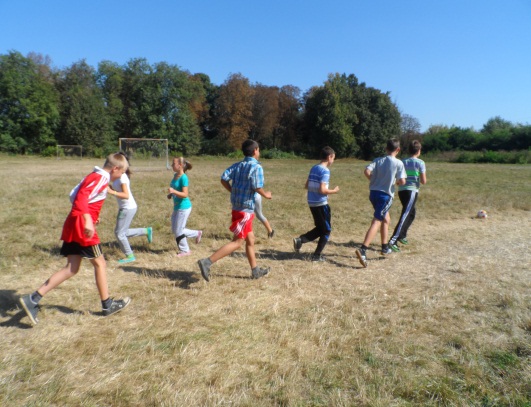 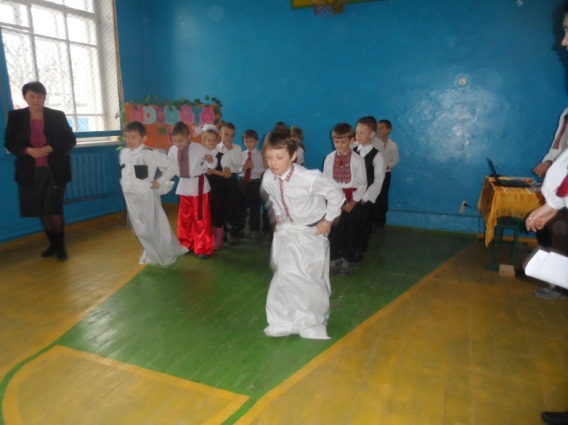 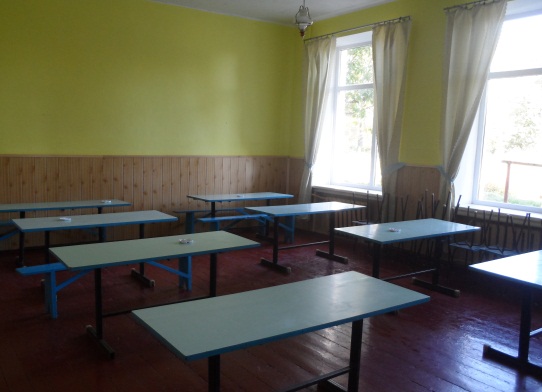 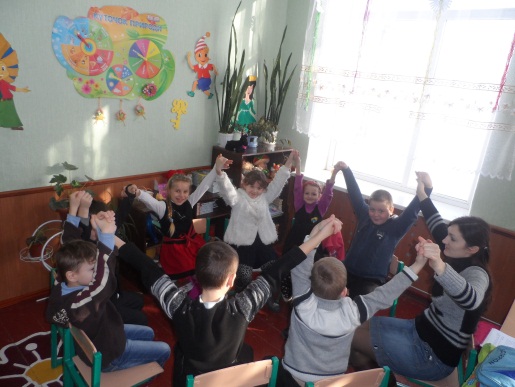 позакласну діяльність
навчальні предмети
збалансоване харчування
роботу психологічної служби
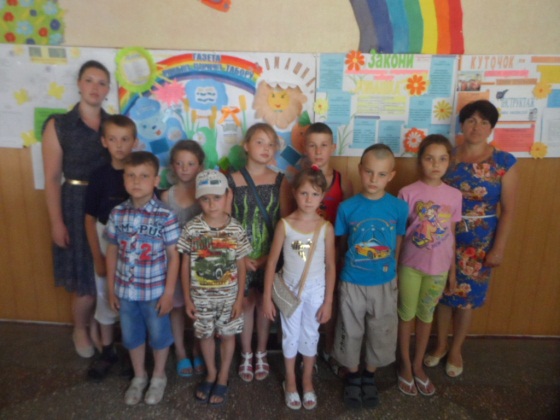 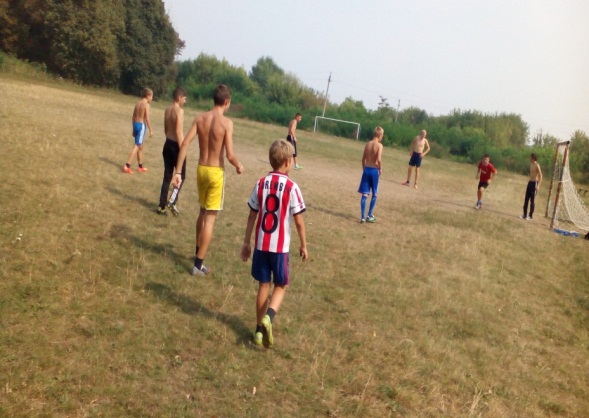 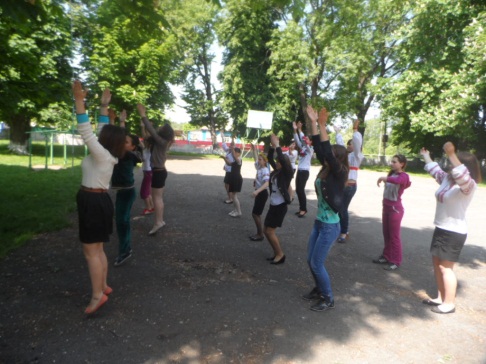 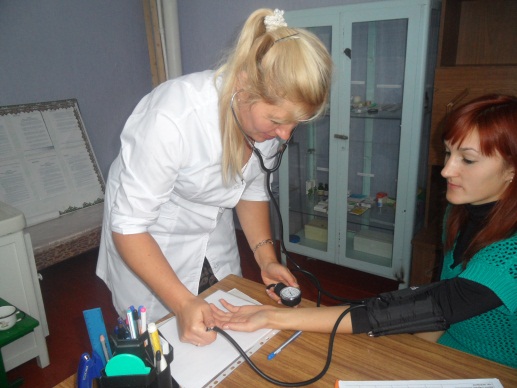 діяльність пришкі-льного табору й табору праці та відпочинку
гурткову роботу
діяльність учнівського      самоврядування
медичну службу
Будуємо демократію
Школа – це маленька держава. 
У ній повинні бути свої закони, звичаї, традиції. 
О.А.Захаренко
2 лютого 2007 року, на честь  70  річниці від дня народження великого педагога , було створено учнівське самоврядування
Дитяча організація «СЕМИЦВІТ»  (1-4 класи)
Шкільна республіка «ТЕМП» (5-11 класи)
Екіпажі:
«Сонечко» (1 клас)
«Капітошки» (2 клас)
«Ерудити» (3 клас)
«Промінці» (4 клас)
Президент
Прем’єр-міністр
Міністр освіти і навчання
Міністр інформації
Міністр культури
Міністр фінансів
Міністр праці та червоного хреста
Міністр здоров'я та спорту
Міністр дисципліни та порядку
Фотокор
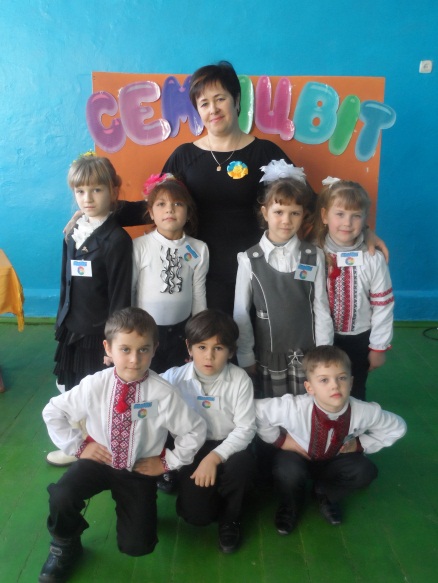 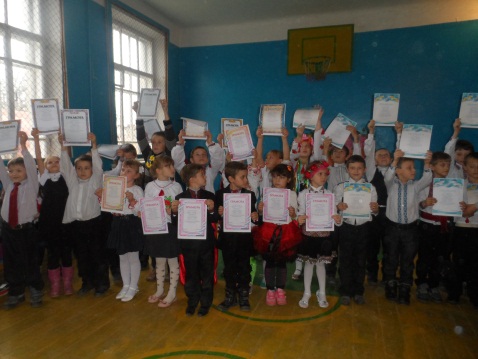 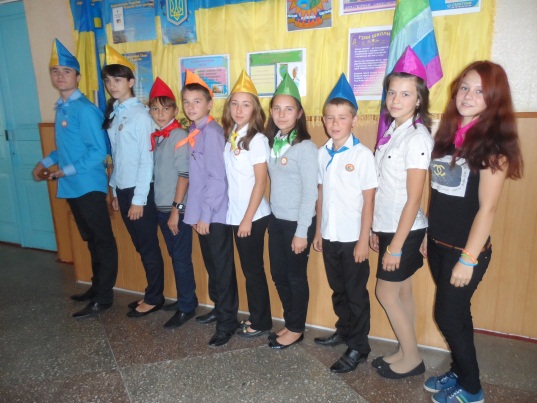 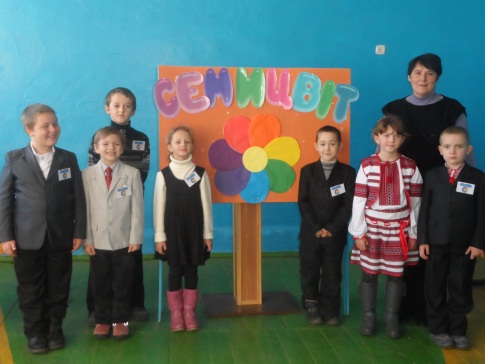 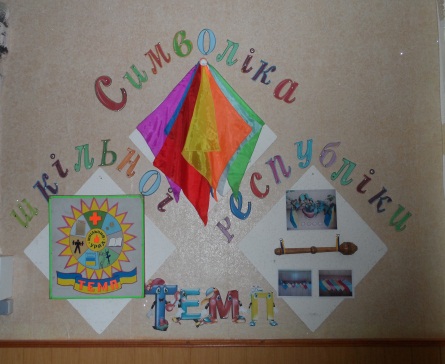 Патріотами на народжуються
…ними стають в процесі становлення особистості. Патріотичні почуття – це сплеск емоцій, які трапляються в пориві спільної праці, щоб знайти вихід із безвихіддя, захистити свою незалежність і волю.  О.А.Захаренко
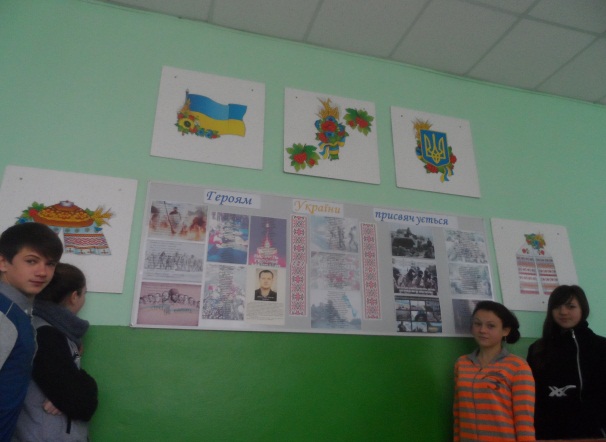 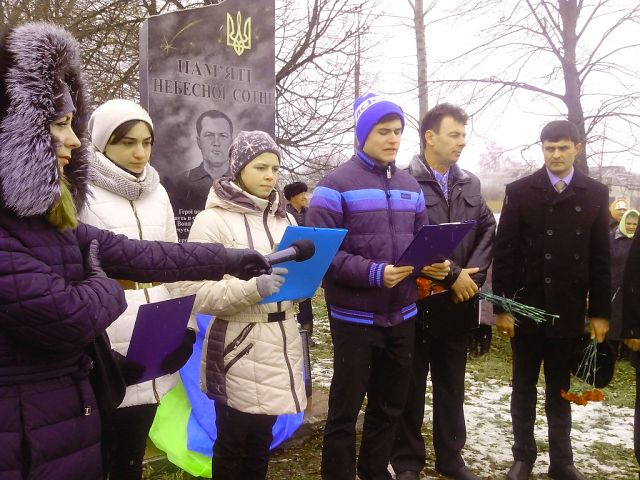 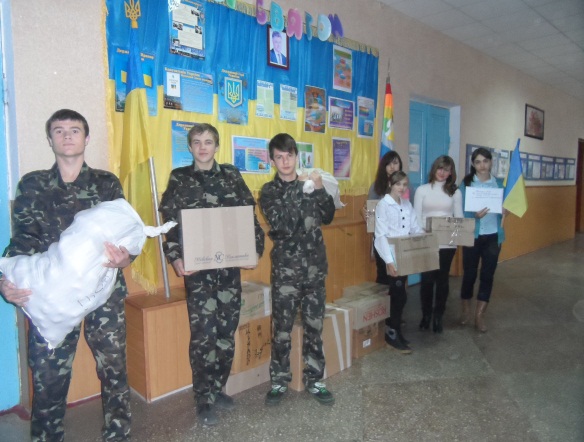 Допомога воїнам АТО
Відкриття пам'ятника Герою Небесної Сотні Чернецю В.Г.
Тематичний стенд «Героям України присвячується»
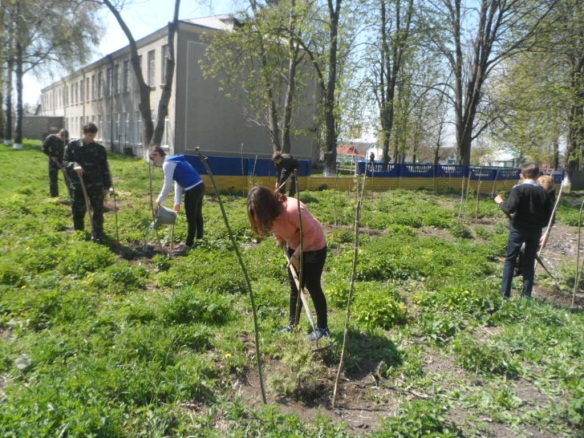 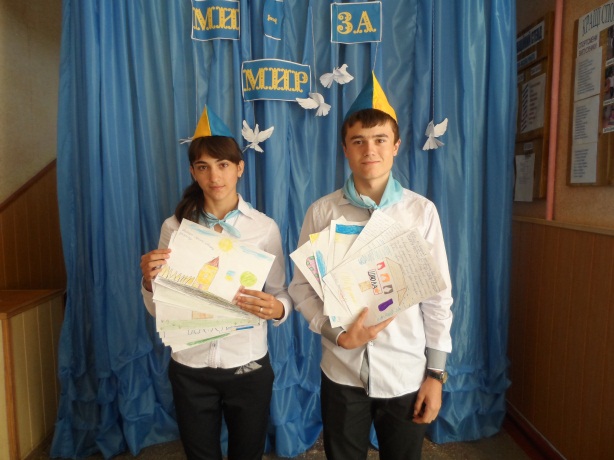 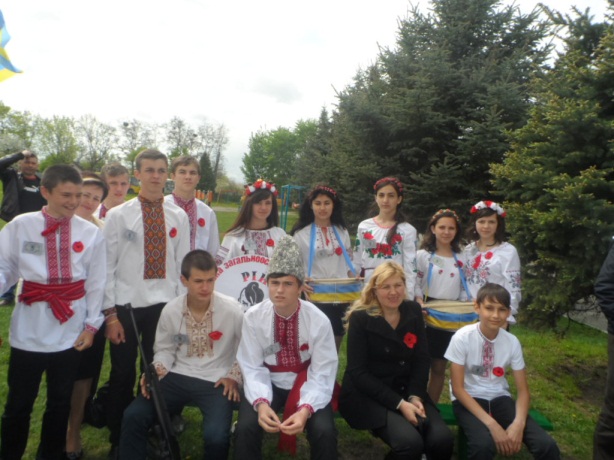 Тополина алея на честь Героя України 
Чернеця В.Г.
Участь у дитячо-юнацькій військово-патріотичній грі «Джура»
Загальношкільна акція «Ми – за мир»
Впровадження педагогічних ідей О.А.Захаренкачерез
Принципи  діяльності:
системність;
особистісно-діяльнісний підхід;
практична орієнтація;
комплексність
Ідеї:
творчості
емоційного виховання